EPIC and the 2017 Lunar Eclipse
The lunar eclipse experiment was designed to test 3-D radiative transfer calculations against measurements made on the ground (Pandora Spectrometer Instrument) in Casper Wyoming and from space using EPIC.

This presentation will only discuss the EPIC portion of the experiment.

The bottom line is that EPIC detected an 11% reduction in global sunlight reflected back to space or reaching the ground for the wavelength range 387 – 780 nm.
EPIC and the 2017 Lunar Eclipse
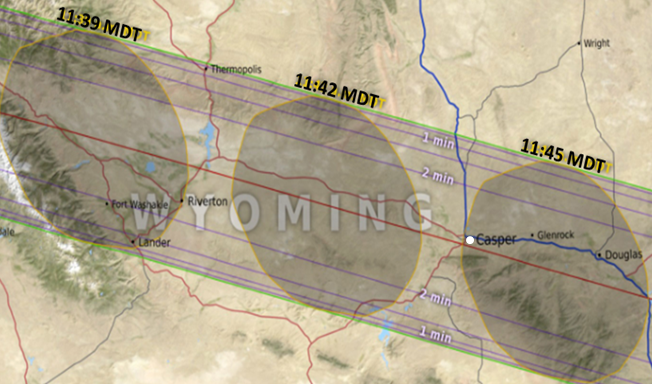 The timing and shape of the Moon’s shadow over Casper, Wyoming showing the 
relative location of Casper (white circle) at 11:45 MDT 
(https://eclipse2017.nasa.gov/eclipse-maps).
EPIC and the 2017 Lunar Eclipse
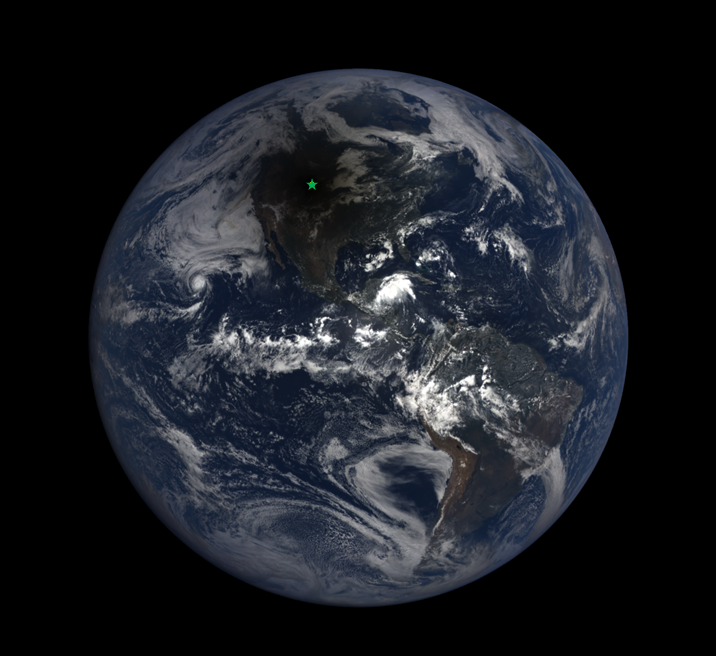 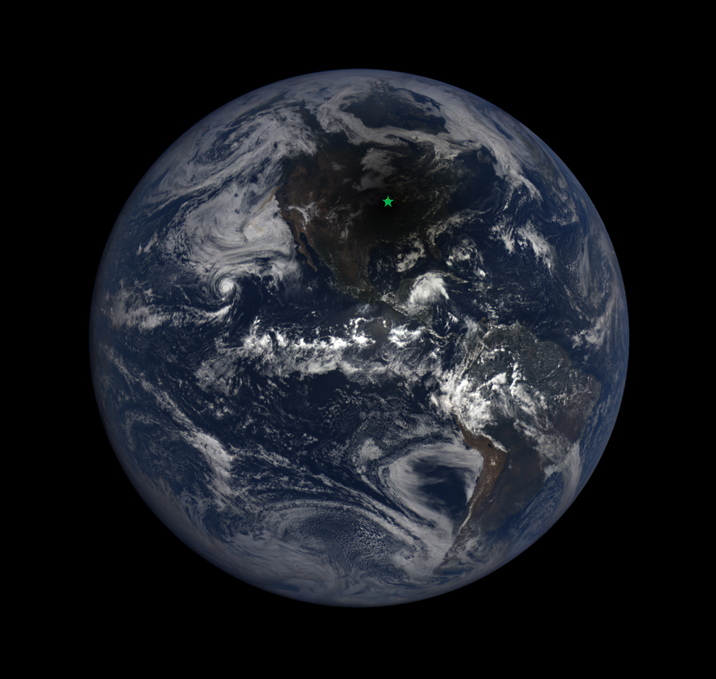 Casper WY                                                                       Columbia MO
We observed at two sites, Casper Wyoming and Columbia Missouri
EPIC and the 2017 Lunar Eclipse
All of the wavelengths considered were obtained in a period of 2.7 minutes
Within 100 km of Casper or 1O of Longitude
EPIC and the 2017 Lunar Eclipse
Reflected Irradiance in longitudinal slice
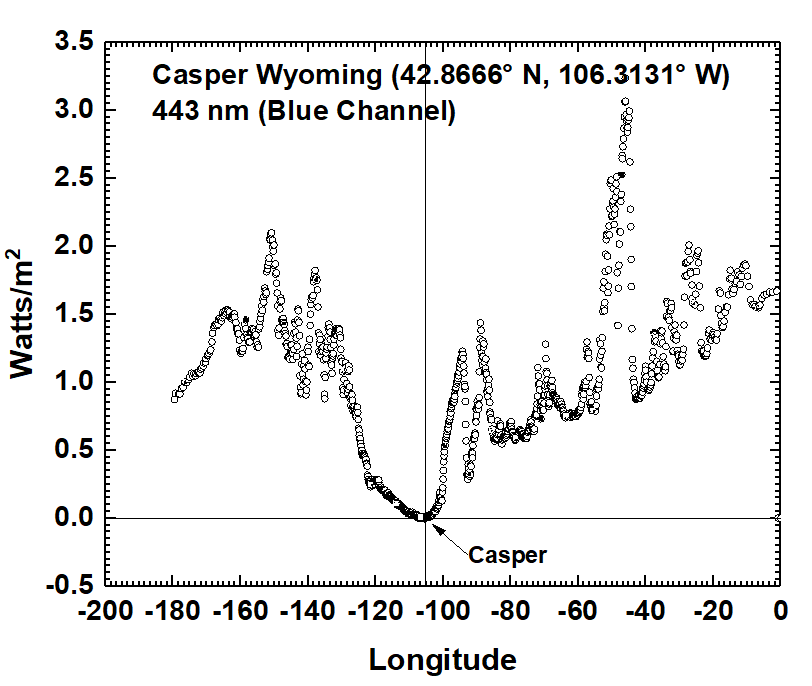 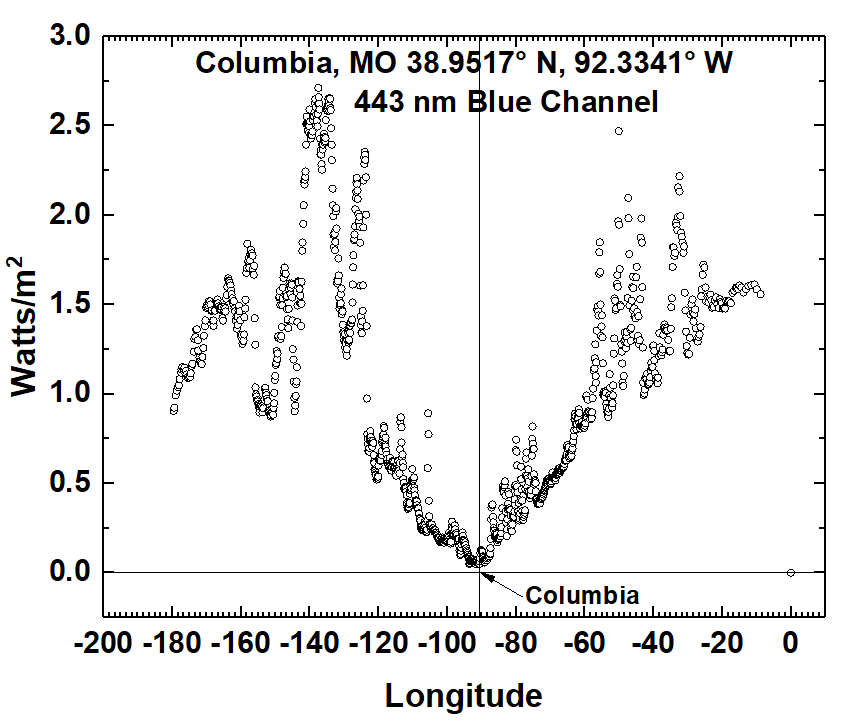 The effect of an eclipse on the solar energy reflected back to space as a function of longitude (degrees).  In Casper WY, the eclipse totality reached almost zero energy reflected back to space, while light clouds in Columbia MO diminished the effect.  For 443±1.3 nm, reflected irradiance(W/m2) = 5.291x10-6 π 2.6 C/S.
EPIC and the 2017 Lunar Eclipse
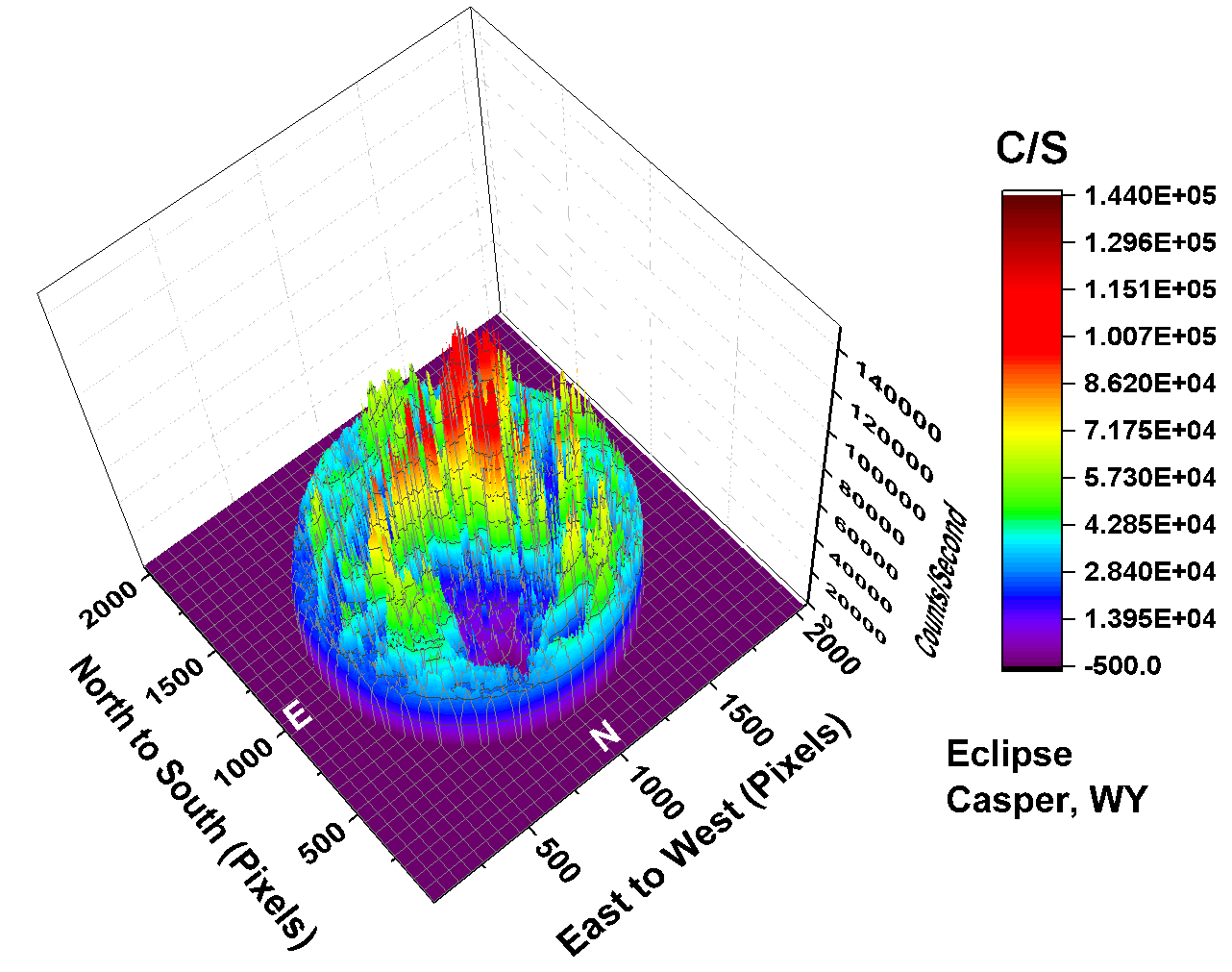 443 nm
The counts/second C/S observed by EPIC for the 443 nm channel corresponding to the color image. In this image there are approximately 2.59x106 illuminated pixels out of 20482 = 4.194304x106 pixels (61.8%).  Illuminated pixels form a circle of 1816 pixels in diameter
EPIC and the 2017 Lunar Eclipse
TOA No Eclipse
TOA Eclipse
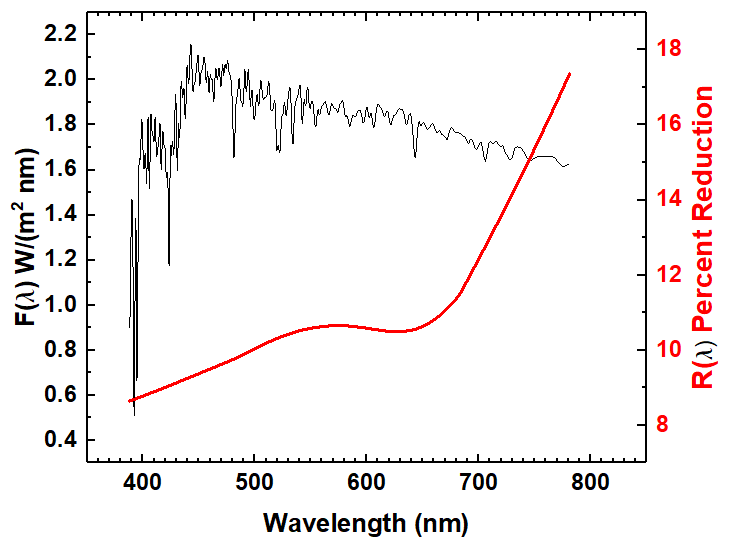 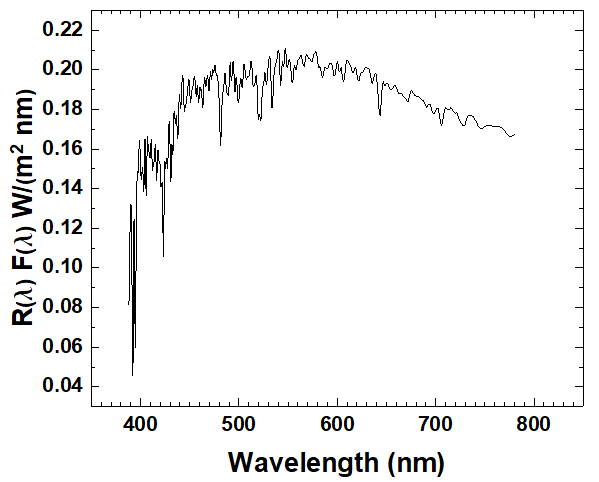 FR(l)
F(l)
R(l)
72.3 Watts/m2 represents and 11% reduction caused by the eclipse